LESSON SEVEN: Safety Practices
Highway Technician Academy
Safety Practices
Safety Preparations
Crew Safety
Material Safety
Vehicle Equipment Safety
Facilities
Operations
Highway Technician Academy
Safety Preparations
Training
Knowing Your Route
Highway Technician Academy
Exercise:  Knowing Your Route
True or False?  Being familiar with your route before snow and ice removal starts is not important.
Highway Technician Academy
Exercise:  Knowing Your Route
True or False?  Being familiar with your route before snow and ice removal starts is not important.

Knowing your route is essential.
Highway Technician Academy
Crew Safety
Adequate Sleep or Rest
Multi-Layers of Warm Clothing
Personal Protective Equipment
Emergency Survival Kit
Fire Extinguisher
Highway Technician Academy
Material Safety
Material Safety Data Sheet, MSDS
Highway Technician Academy
Vehicles and Equipment Safety
Preventive Maintenance
EM-78, pre-trip
Full Fuel Tanks
Check All Lights
Back-Up Alarm, Plow Flags
Radio Communications
Safety Belt
Highway Technician Academy
Operations Safety
Know Your Truck and Equipment
Truck Bed
Changing Plow Blades
Hydraulics
Protective Eye Ware
Defensive Driving
Fatigue
Exiting Vehicle
Keep Cool
Highway Technician Academy
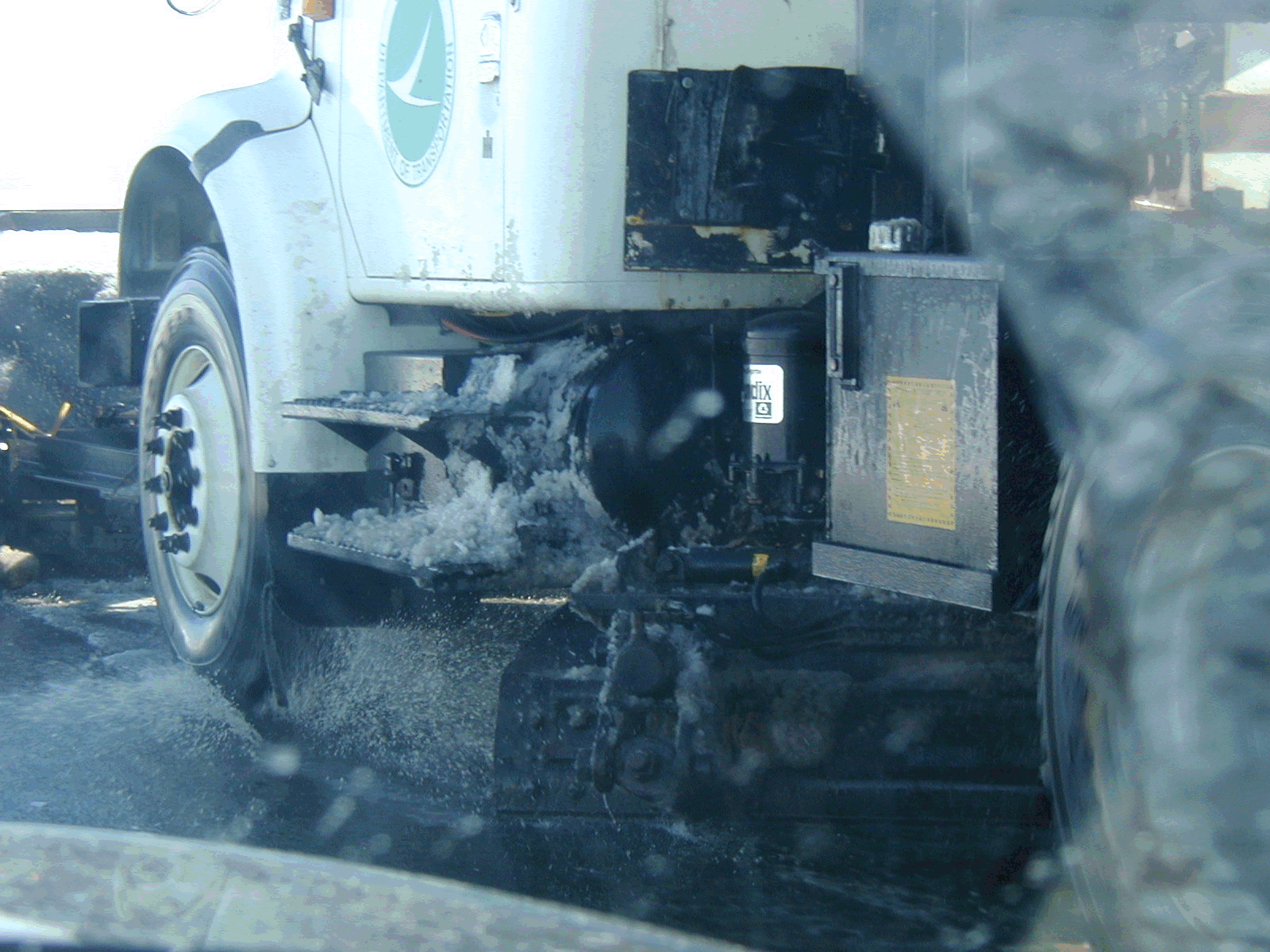 Highway Technician Academy
Exercise:  Lesson Seven Review
True or False?  Training is an important part of winter safety.
Highway Technician Academy
Exercise:  Lesson Seven Review
True or False?  Training is an important part of winter safety.

Knowing all areas of you job is essential – preparation, materials, equipment maintenance and operation.
Highway Technician Academy
Exercise:  Lesson Seven Review
True or False?  Lights are only important for the operator’s use to see.
Highway Technician Academy
Exercise:  Lesson Seven Review
True or False?  Lights are only important for the operator’s use to see.

	Lights are not only used for the Operator to see but also to be seen by others.
Highway Technician Academy
Exercise:  Lesson Seven Review
True or False?  When using a single axle truck and running with the truck bed up, the bottom of the truck bed should not be higher than the top of the cab.
Highway Technician Academy
Exercise:  Lesson Seven Review
True or False?  When using a single axle and running with the truck bed up, the bottom of the truck bed should not be higher than the top of the cab.
Highway Technician Academy
Exercise:  Lesson Seven Review
True or False?  Once a spreader is turned off, the hydraulic pressure should be first relieved before working on a jam.
Highway Technician Academy
Exercise:  Lesson Seven Review
True or False?  Once a spreader is turned off, the hydraulic pressure should be first relieved before working on a jam.
	Even when turned off, the reserve pressure can still turn the auger – relieve all pressure before working on the jam.
Highway Technician Academy
Exercise:  Lesson Seven Review
True or False?  Operators need to be aware of fatigue during long hours of operation.
Highway Technician Academy
Exercise:  Lesson Seven Review
True or False?  Operators need to be aware of fatigue during long hours of operation.
	
	Know you own limitations and advise your supervisor if your fatigue level is too great.
Highway Technician Academy